Title your paper “FSA Countdown: Week 3 Day 1”
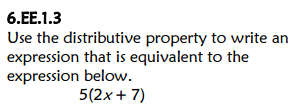 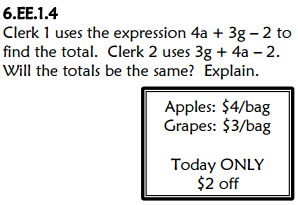 Yes. Both expressions are equivalent.
10x + 35
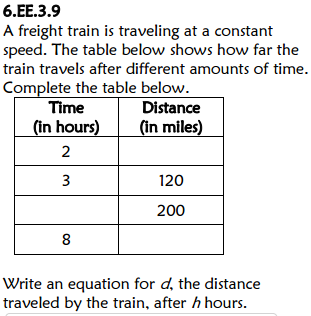 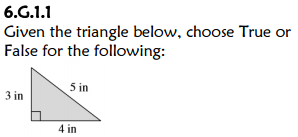 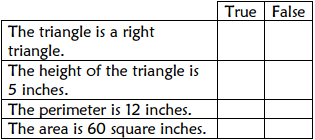 80
x
d = 40h
5
x
320
x
x
*Title the same paper “FSA Countdown: Week 3 Day 2”
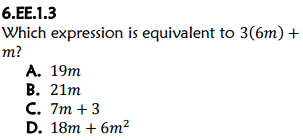 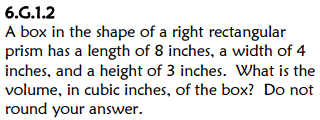 A
96 cubic inches
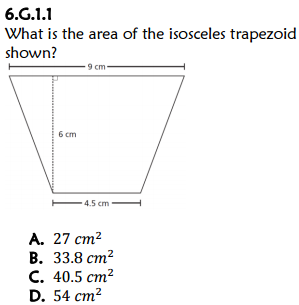 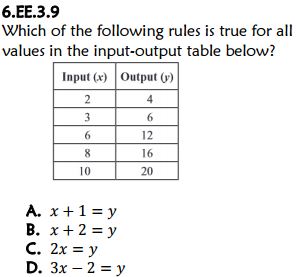 8 cm
4 cm
23 square cm
3.5 cm
C